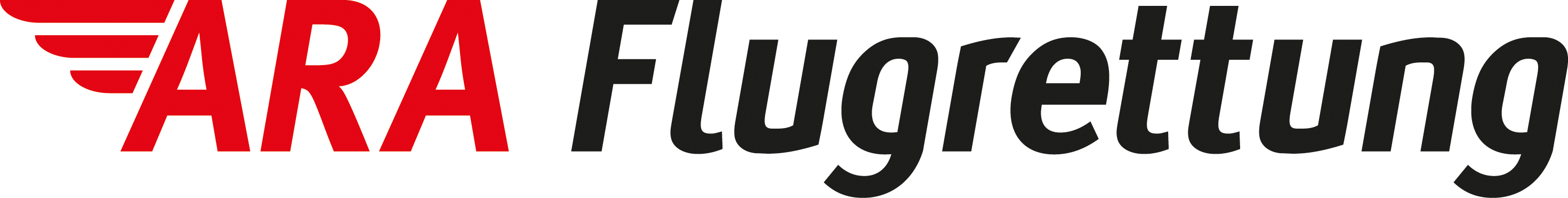 SM
Michael Ferchland
ACM
Thomas Jank
CM/QM
Andreas Grießer
NPCT
Martin Pfeifenberger
NPFO
Herbert Graf
NPGO
Hubert Putz
CAMO
Hubert Putz
ärztliche Gesamtleitung
Nina Becker
Stationsleitung RK-1
Markus Winkler
Stationsleitung RK-2
Michael Schweiger
Stationsleitung ARA-3
Philipp Heidenreich
RK-1

Stationsleiter: Markus Winkler
lt. Flugretter: Bertram Bacher
lt. HEMS-TC: Christian Zlöbl
ärztliche Leitung: Nina Becker
RK-2

Stationsleiter: Michael Schweiger
Stationsleiter-Stv.: Christian Brunnlechner
lt. Flugretter: Elmar Flatz
lt. HEMS-TC: Gerd Amann
ärztliche Leitung: Johannes Schöll
ARA-3

Stationsleiter: Philipp Heidenreich
lt. Flugretter: Bertram Bacher
lt. HEMS-TC: Christian Zlöbl
ärztliche Leitung: Nina Becker
Stations-Support: Dieter Berger